Natura in Ufficio = coltivare
risultati «sempreverdi»
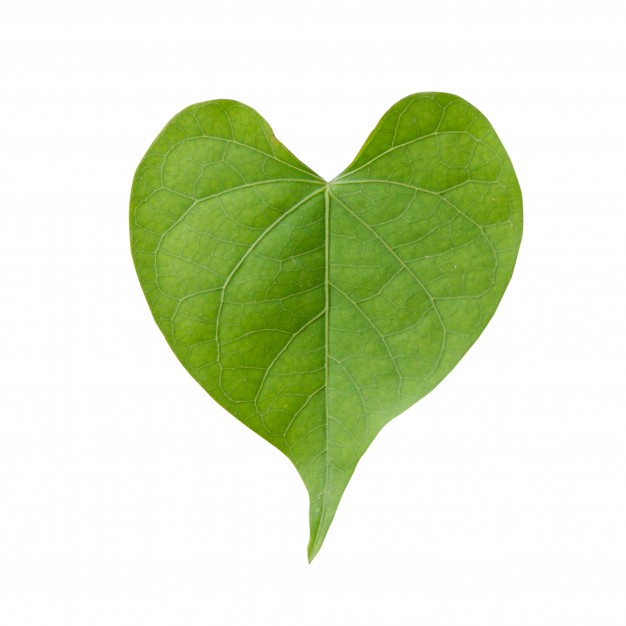 Ufficio Sostenibile?                   Sì grazie!

Anche tu puoi contribuire a rendere il tuo ufficio sostenibile se:

usi sistemi di risparmio energetico sia per l’energia che l’acqua
hai introdotto piante e/o soluzioni di green gardening sia in spazi indoor che outdoor
hai abbattuto l’uso di plastica e/o altri materiali inquinanti (toner ecc)
ti curi in maniera Smart del benessere dei tuoi Workers
Perché lavorare in un «green office»?

Lavorare «in mezzo alla Natura» aiuta le persone (e l’azienda) a:

diminuire lo stress psicologico e/o recuperare energia positiva (produttività!)
aumentare la socialità e la collaborazione
avere più consapevolezza di sé e del Mondo reale
entrare con più positività e interazione in processi aziendali di change management 
«aprire le menti» a nuove idee
® Paolo Donati